Chapter 18 Recursion
ACKNOWLEDGEMENT: THESE SLIDES ARE ADAPTED FROM SLIDES PROVIDED WITH Introduction to Java Programming, Liang (Pearson 2014)
Overview
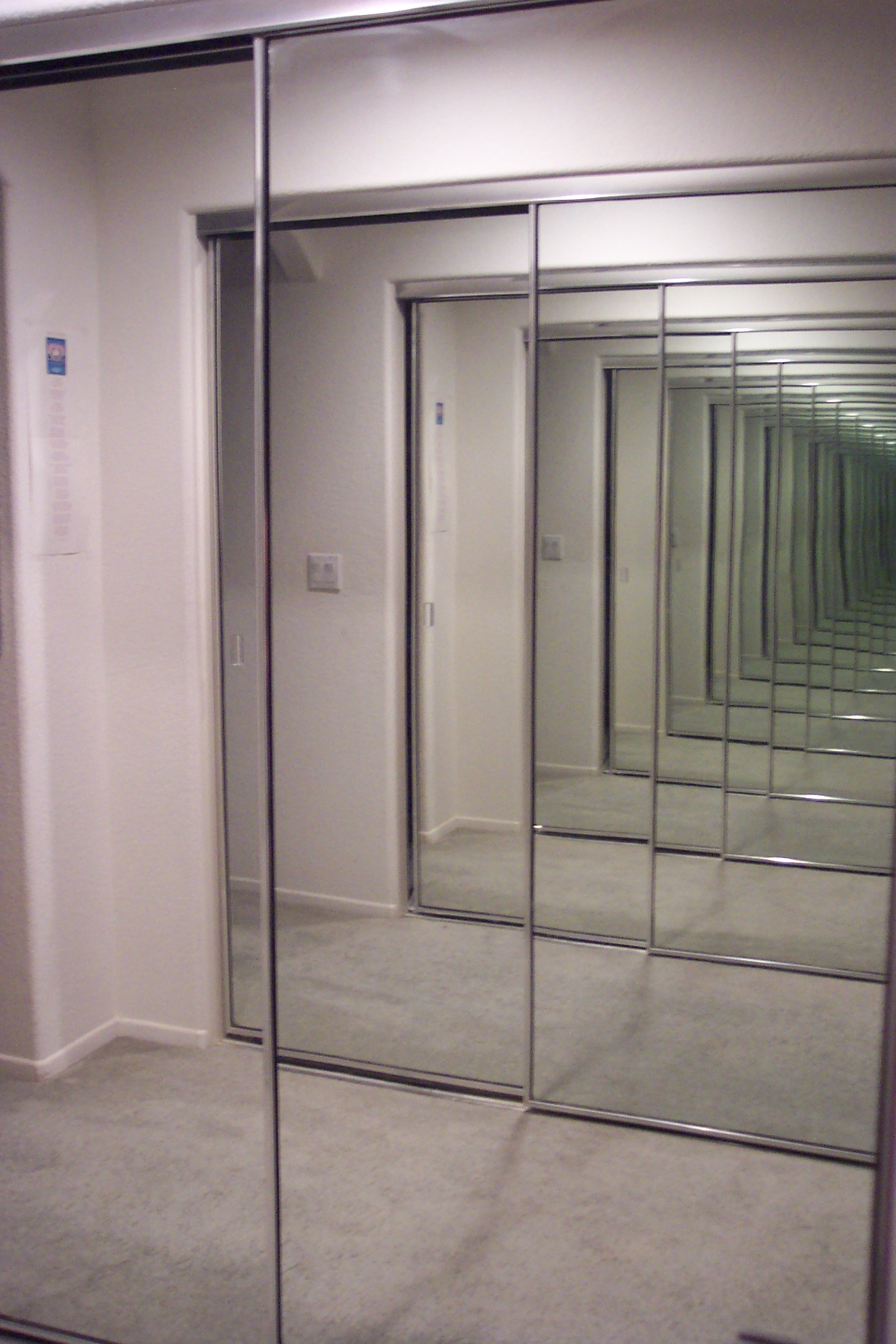 [Speaker Notes: Recursion and self reference are hugely important concepts in computer science and the natural world.
Escher. title = "Drawing Hands". We use title (Escher's reproductive parts) due to Bernard Chazelle.]
ExampleCounting
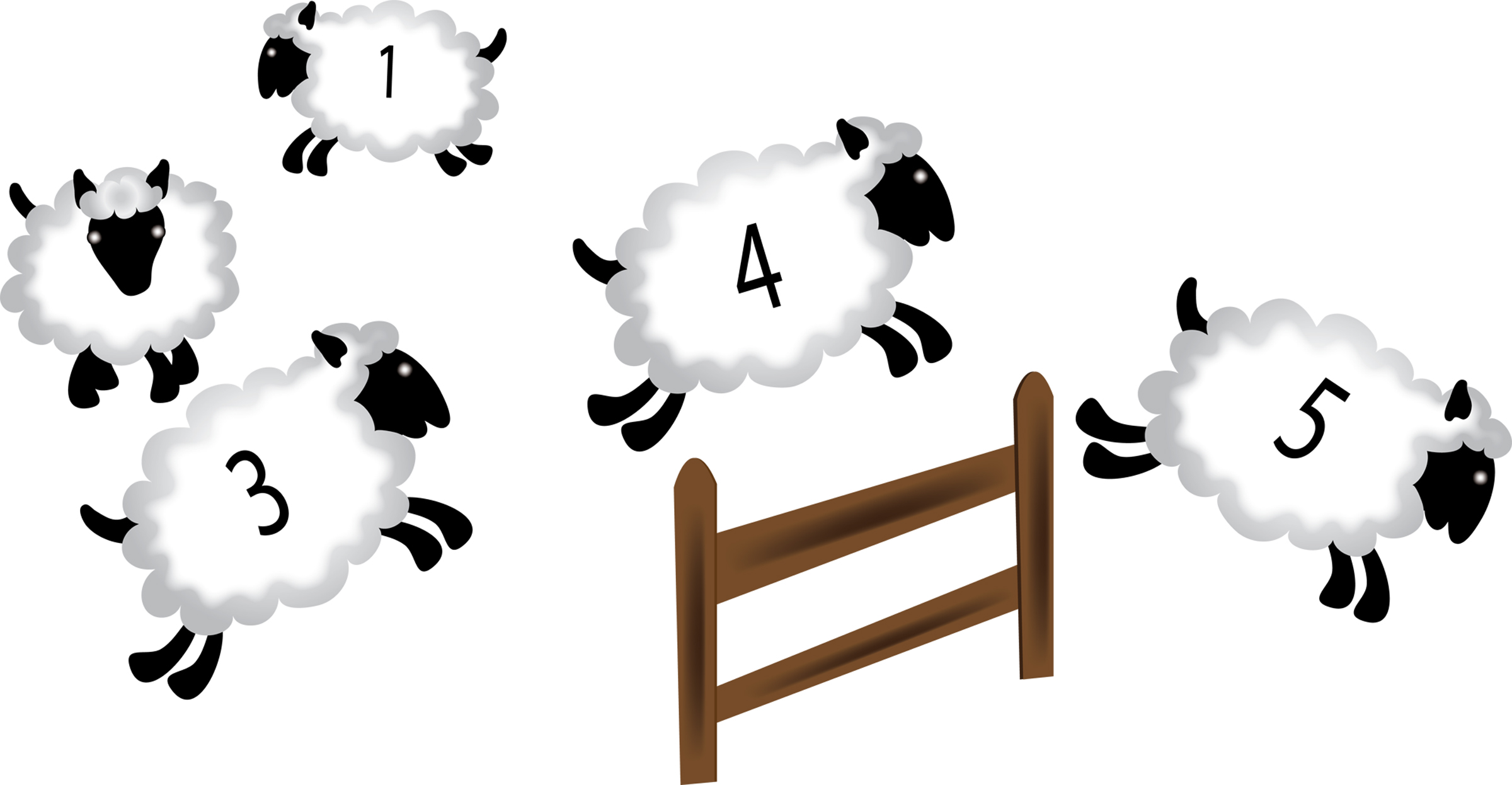 [Speaker Notes: Make sure to explain notation.]
Practice Recursive FormulasFibonacci Sequence
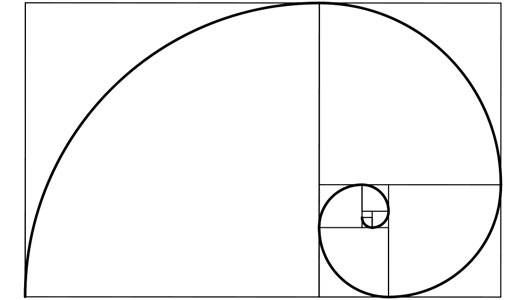 [Speaker Notes: After draw solution on the board and discuss with class]
How do we do recursion in code?
Simply call the function within its own body

public static void foo() {
  //possibly do some stuff
  foo(); //This example of recursion
  //prossibly do some more stuff
}
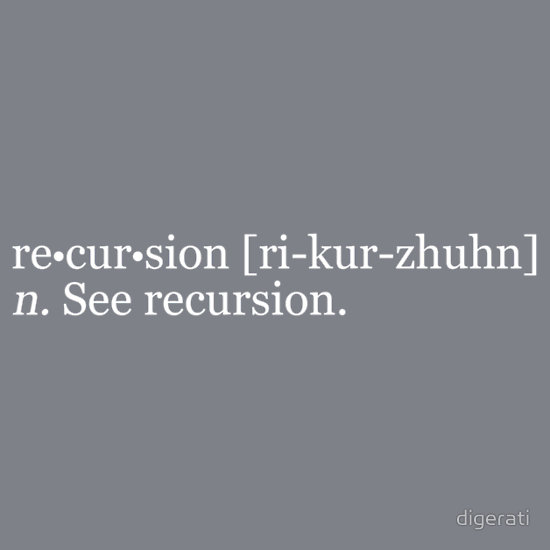 ExampleCounting
Together lets traceSystem.out.println(recursiveCount(3));
recursiveCount(3)
return recursiveCount(2) + 1
return recursiveCount(1) + 1;
return recursiveCount(0) + 1;
return 0;
return 0 + 1;
return 1 + 1;
return 2 + 1;
3
Practice Recursive CodeFibonacci Sequence
Practice tracing Fibonacci(3)
Fibonacci(3)
return Fibonacci(2) + Fibonacci(1);
return Fibonacci(1) + Fibonacci(0);
return 1;
return 1 + Fibonacci(0);
return 0;
return 1 + 0;
return 1 + Fibonacci(1);
return 1;
return 1 + 1;
2
[Speaker Notes: Work with them on the board and then go through slides]
Characteristics of Recursion
All recursive methods have the following characteristics:
One or more base cases (the simplest case) are used to stop recursion.
Every recursive call reduces the original problem, bringing it increasingly closer to a base case until it becomes that case.
In general, to solve a problem using recursion, you break it into subproblems. If a subproblem resembles the original problem, you can apply the same approach to solve the subproblem recursively. This subproblem is almost the same as the original problem in nature with a smaller size.
Designing Recursive Functions
Practice Designing Recursive FunctionsGreatest Common Denominator (GCD)
[Speaker Notes: Write mathematical definition of the piecewise function on the board]
Recursive GCD Demo
public class Euclid {
  public static int gcd(int p, int q) {
    if (q == 0) return p;
    else return gcd(q, p % q);
  }
 
  public static void main(String[] args) {
    System.out.println(gcd(1272, 216));
  }
}
static int gcd(int p, int q) {
    if (q == 0) return p;
    else return gcd(q, p % q);
 }
gcd(1272, 216)
p = 1272, q = 216
Memory gcd call - 1
static int gcd(int p, int q) {
    if (q == 0) return p;
    else return gcd(q, p % q);
 }
gcd(1272, 216)
p = 1272, q = 216
Memory gcd call - 1
static int gcd(int p, int q) {
    if (q == 0) return p;
    else return gcd(q, p % q);
 }
gcd(1272, 216)
p = 1272, q = 216
Memory gcd call - 1
static int gcd(int p, int q) {
    if (q == 0) return p;
    else return gcd(q, p % q);
 }
gcd(1272, 216)
static int gcd(int p, int q) {
    if (q == 0) return p;
    else return gcd(q, p % q);
 }
gcd(216, 192)
p = 216, q = 192
p = 1272, q = 216
Memory gcd call - 2
Memory gcd call - 1
1272  =  216  5  +  192
static int gcd(int p, int q) {
    if (q == 0) return p;
    else return gcd(q, p % q);
 }
gcd(1272, 216)
static int gcd(int p, int q) {
    if (q == 0) return p;
    else return gcd(q, p % q);
 }
gcd(216, 192)
p = 1272, q = 216
p = 216, q = 192
Memory gcd call - 1
Memory gcd call - 2
static int gcd(int p, int q) {
    if (q == 0) return p;
    else return gcd(q, p % q);
 }
gcd(1272, 216)
static int gcd(int p, int q) {
    if (q == 0) return p;
    else return gcd(q, p % q);
 }
gcd(216, 192)
p = 1272, q = 216
p = 216, q = 192
Memory gcd call - 1
Memory gcd call - 2
static int gcd(int p, int q) {
    if (q == 0) return p;
    else return gcd(q, p % q);
 }
gcd(1272, 216)
static int gcd(int p, int q) {
    if (q == 0) return p;
    else return gcd(q, p % q);
 }
gcd(216, 192)
static int gcd(int p, int q) {
    if (q == 0) return p;
    else return gcd(q, p % q);
 }
gcd(192, 24)
p = 216, q = 192
p = 1272, q = 216
Memory gcd call - 2
Memory gcd call - 1
p = 192, q = 24
Memory gcd call - 3
static int gcd(int p, int q) {
    if (q == 0) return p;
    else return gcd(q, p % q);
 }
gcd(1272, 216)
static int gcd(int p, int q) {
    if (q == 0) return p;
    else return gcd(q, p % q);
 }
gcd(216, 192)
static int gcd(int p, int q) {
    if (q == 0) return p;
    else return gcd(q, p % q);
 }
gcd(192, 24)
p = 216, q = 192
p = 1272, q = 216
Memory gcd call - 2
Memory gcd call - 1
p = 192, q = 24
Memory gcd call - 3
static int gcd(int p, int q) {
    if (q == 0) return p;
    else return gcd(q, p % q);
 }
gcd(1272, 216)
static int gcd(int p, int q) {
    if (q == 0) return p;
    else return gcd(q, p % q);
 }
gcd(216, 192)
static int gcd(int p, int q) {
    if (q == 0) return p;
    else return gcd(q, p % q);
 }
gcd(192, 24)
p = 216, q = 192
p = 1272, q = 216
Memory gcd call - 2
Memory gcd call - 1
p = 192, q = 24
Memory gcd call - 3
static int gcd(int p, int q) {
    if (q == 0) return p;
    else return gcd(q, p % q);
 }
gcd(1272, 216)
static int gcd(int p, int q) {
    if (q == 0) return p;
    else return gcd(q, p % q);
 }
gcd(216, 192)
static int gcd(int p, int q) {
    if (q == 0) return p;
    else return gcd(q, p % q);
 }
gcd(192, 24)
static int gcd(int p, int q) {
    if (q == 0) return p;
    else return gcd(q, p % q);
 }
gcd(24, 0)
p = 216, q = 192
p = 1272, q = 216
Memory gcd call - 2
Memory gcd call - 1
p = 192, q = 24
Memory gcd call - 3
p = 24, q = 0
Memory gcd call - 4
static int gcd(int p, int q) {
    if (q == 0) return p;
    else return gcd(q, p % q);
 }
gcd(1272, 216)
static int gcd(int p, int q) {
    if (q == 0) return p;
    else return gcd(q, p % q);
 }
gcd(216, 192)
static int gcd(int p, int q) {
    if (q == 0) return p;
    else return gcd(q, p % q);
 }
gcd(192, 24)
static int gcd(int p, int q) {
    if (q == 0) return p;
    else return gcd(q, p % q);
 }
gcd(24, 0)
p = 216, q = 192
p = 1272, q = 216
Memory gcd call - 2
Memory gcd call - 1
p = 192, q = 24
Memory gcd call - 3
p = 24, q = 0
Memory gcd call - 4
static int gcd(int p, int q) {
    if (q == 0) return p;
    else return gcd(q, p % q);
 }
gcd(1272, 216)
static int gcd(int p, int q) {
    if (q == 0) return p;
    else return gcd(q, p % q);
 }
gcd(216, 192)
static int gcd(int p, int q) {
    if (q == 0) return p;
    else return gcd(q, p % q);
 }
gcd(192, 24)
static int gcd(int p, int q) {
    if (q == 0) return p;
    else return gcd(q, p % q);
 }
gcd(24, 0)
p = 216, q = 192
p = 1272, q = 216
Memory gcd call - 2
Memory gcd call - 1
p = 192, q = 24
Memory gcd call - 3
p = 24, q = 0
24
Memory gcd call - 4
static int gcd(int p, int q) {
    if (q == 0) return p;
    else return gcd(q, p % q);
 }
gcd(1272, 216)
static int gcd(int p, int q) {
    if (q == 0) return p;
    else return gcd(q, p % q);
 }
gcd(216, 192)
static int gcd(int p, int q) {
    if (q == 0) return p;
    else return gcd(q, p % q);
 }
gcd(192, 24)
p = 216, q = 192
p = 1272, q = 216
Memory gcd call - 2
Memory gcd call - 1
p = 192, q = 24
Memory gcd call - 3
24
static int gcd(int p, int q) {
    if (q == 0) return p;
    else return gcd(q, p % q);
 }
gcd(1272, 216)
static int gcd(int p, int q) {
    if (q == 0) return p;
    else return gcd(q, p % q);
 }
gcd(216, 192)
static int gcd(int p, int q) {
    if (q == 0) return p;
    else return gcd(q, p % q);
 }
gcd(192, 24)
p = 216, q = 192
p = 1272, q = 216
Memory gcd call - 2
Memory gcd call - 1
24
p = 192, q = 24
Memory gcd call - 3
24
static int gcd(int p, int q) {
    if (q == 0) return p;
    else return gcd(q, p % q);
 }
gcd(1272, 216)
static int gcd(int p, int q) {
    if (q == 0) return p;
    else return gcd(q, p % q);
 }
gcd(216, 192)
p = 216, q = 192
p = 1272, q = 216
Memory gcd call - 2
Memory gcd call - 1
24
static int gcd(int p, int q) {
    if (q == 0) return p;
    else return gcd(q, p % q);
 }
gcd(1272, 216)
static int gcd(int p, int q) {
    if (q == 0) return p;
    else return gcd(q, p % q);
 }
gcd(216, 192)
p = 216, q = 192
p = 1272, q = 216
Memory gcd call - 2
Memory gcd call - 1
24
24
static int gcd(int p, int q) {
    if (q == 0) return p;
    else return gcd(q, p % q);
 }
gcd(1272, 216)
p = 1272, q = 216
Memory gcd call - 1
24
static int gcd(int p, int q) {
    if (q == 0) return p;
    else return gcd(q, p % q);
 }
gcd(1272, 216)
p = 1272, q = 216
Memory gcd call - 1
24
public class Euclid {
  public static int gcd(int p, int q) {
    if (q == 0) return p;
    else return gcd(q, p % q);
  }

  public static void main(String[] args) {
    System.out.println(gcd(p, q));
  }
}
24
24
Recursive Helper methods
Many of the problems presented in the early chapters can be solved using recursion if you think recursively.  For example, the palindrome problem can be solved recursively as follows:

public static boolean isPalindrome(String s) {
  if (s.length() <= 1) // Base case
    return true;
  else if (s.charAt(0) != s.charAt(s.length() - 1)) // Base case
    return false;
  else
    return isPalindrome(s.substring(1, s.length() - 1));   
}
Recursive Helper Methods
The preceding recursive isPalindrome method is not efficient, because it creates a new string for every recursive call. To avoid creating new strings, use a helper method:

public static boolean isPalindrome(String s) {
  return isPalindrome(s, 0, s.length() - 1);
}
public static boolean isPalindrome(String s, int low, int high) {
  if (high <= low) // Base case
    return true;
  else if (s.charAt(low) != s.charAt(high)) // Base case
    return false;
  else
    return isPalindrome(s, low + 1, high - 1);
}
Exercise – Program Together
Download StdDraw – lets draw a tree!
Code
import java.util.Scanner;
public class Tree {
  public static void drawTree(int o) {
    drawTree(o, 0., 0., 60,       Math.PI/2, 35*Math.PI/180);
  }
  public static void drawTree(      int o, double x,       double y, double l,
      double t1, double t2) {
    if(o < 0) return;
    double x2 = x + l * Math.cos(t1);
    double y2 = y + l * Math.sin(t1);
    StdDraw.line(x, y, x2, y2);
    drawTree(o - 1, x2, y2, l*0.6, t1 + t2, t2);
    drawTree(o - 1, x2, y2, l*0.6, t1 - t2, t2);
  }
public static void main(String args[]) {
    Scanner in = new Scanner(System.in);
    System.out.print("Enter an order: ");
    int order = in.nextInt();
    StdDraw.setXscale(-200, 200);
    StdDraw.setYscale(0, 400);
    StdDraw.enableDoubleBuffering();
    drawTree(order);
    StdDraw.show();
  }
}
Downside of Recursion
Recursion is not always efficient!
Take for instance, the Fibonacci sequence

public static long F(int n) {
   if (n == 0) return 0;
   if (n == 1) return 1;
   return F(n-1) + F(n-2);
}
F(50) is called once.
F(49) is called once.
F(48) is called 2 times.
F(47) is called 3 times.
...
F(1) is called 12,586,269,025 times.
F(50)
F(49)
F(48)
F(48)
F(47)
F(47)
F(46)
F(47)
F(46)
F(46)
F(45)
F(46)
F(45)
F(45)
F(44)
recursion tree for naïve Fibonacci function
[Speaker Notes: Ask students how many calls to different F() values there are.]
Best PracticeConvert Recursive Algorithms to Iterative Ones
Try to do this whenever possible
Example Fibonacci Sequence
//This is an example conversion. You can be even more efficient!
public static long F(int n) {
  if (n == 0) return 0;
  if (n == 0) return 1;
  int fn2 = 0;
  int fn1 = 1;
  int fn = 1;
  // Iterative means repetition until failure condition,
  // typically done with loops and not recursion
  for (int i = 2; i <= n; i++) {
    fn = fn1 + fn2; 
    fn2 = fn1; 
    fn1 = fn;
  }
  return fn;
}
[Speaker Notes: Example reusing computed values. Explain what iterative means. Trace through code with students.]
OR Do tail recursion
public static long factorial(    int n) {
  return factorial(n, 1);
}
public static long factorial(    int n, int result) {
  if(n == 0) return result;
  else 
    return factorial(      n – 1, n * result);
}
Summary
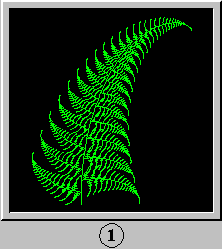 How to write simple recursive programs?
Base case, reduction step.
Trace the execution of a recursive program.
Why learn recursion?
New mode of thinking.
Powerful programming tool
Towers of Hanoi
http://en.wikipedia.org/wiki/Image:Hanoiklein.jpg
PracticeTowers of Hanoi
Design recursive algorithm to move all the discs from the leftmost peg to the rightmost one.
Only one disc may be moved at a time.
A disc can be placed either on empty peg or on top of a larger disc.
start
finish
[Speaker Notes: Edouard Lucas invented Towers of Hanoi puzzle (1883)]
SolutionTowers of Hanoi
Move largest disc left.
Move n-1 smallest discs right.
Move n-1 smallest discs right.
[Speaker Notes: After this slide, let them try to write code.]
CodeTowers of Hanoi
public class TowersOfHanoi {
  public static void moves(int n, 
      char from, char to, char aux) {
    if (n == 0) return;
    moves(n-1, from, aux, to);
    System.out.printf(“Move disk %d from peg %c to peg %c”, n, from, to);
    moves(n-1, aux, to, from);
  }
 
  public static void main(String[] args) {
    moves(3, ‘A’, ‘C’, ‘B’);
  }
}
[Speaker Notes: The task of moving n discs from between two different poles is similar but requires ability to move stack in either direction.
Note also that placement of bigger discs does not interfere with movement of smaller discs]
Recursion Tree (Function trace)Towers of Hanoi
3, true
1
28
15
14
2, false
2, false
16
2
13
7
21
8
22
27
1, true
1, true
1, true
1, true
3
4
6
5
9
17
18
12
10
11
20
19
24
23
25
26
1 left
2 right
1 left
1 left
1 left
2 right
3 left